19. Лекција
КЛИМАТСКИ 
ЕЛЕМЕНТИ
И ФАКТОРИ
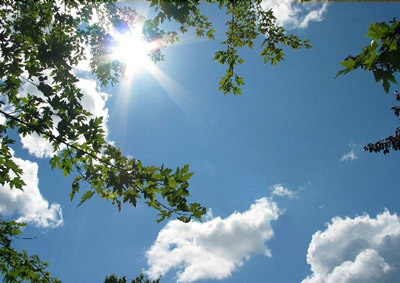 Време је тренутно стање климатских елемената изнад неког места.
Клима је вишегодишњи режим времена.
Климатски фактори:
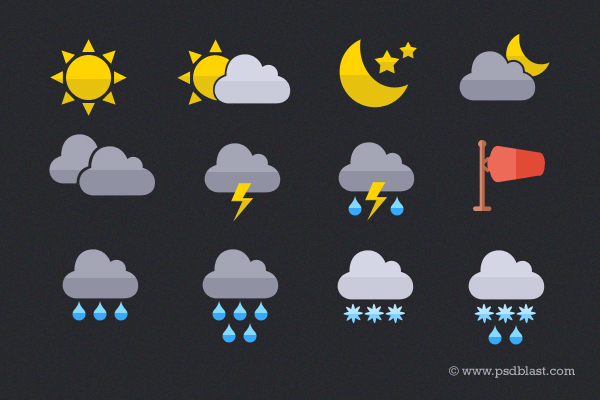 1. Географска ширина;
2. Распоред копна и мора;
3. Рељеф
- надморска висина
- правац пружања планина
4. Морске струје и ветрови;
5. Вегетација;
6. Људска делатност;
Климатски елементи:
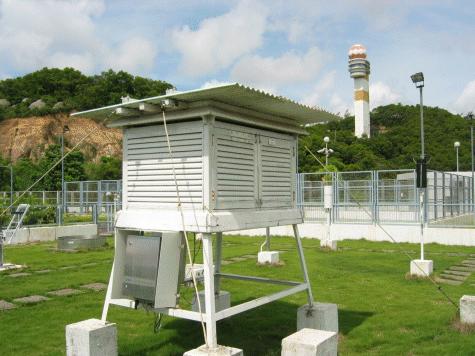 Метеоролошка станица
1. Температура ваздуха;
Показује колико је ваздух топао. 
Мери се термометром а изражава 
у степенима Целзијуса (Cо).
2. Влажност ваздуха;
Показује колико је ваздух влажан. 
Мери се хигрометром а изражава 
у процентима (%).
3. Ваздушни притисак;
Показује притисак ваздуха на тло. Мери се барометром а изражава у
милибарима (mb).
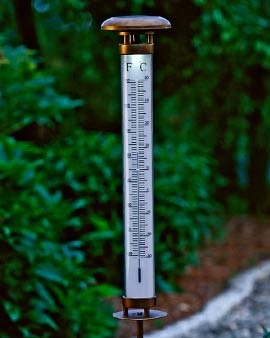 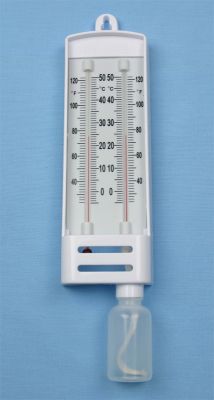 Барометар
Анероид
Термометар
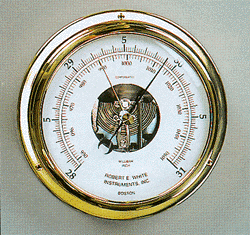 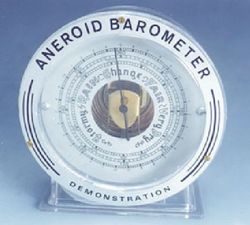 Хигрометар
4. Ветар је хоризонтално струјање ваздуха из области високог у области ниског ваздушног притиска. Брзина ветра се мери анемометром а правац ветроказом. Изражава се метрима у секунди (m/s) или километрима на час (km/h).
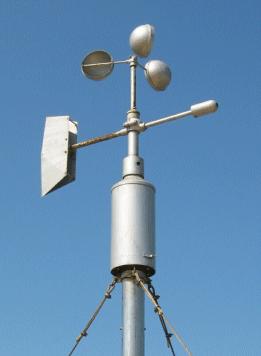 Анемометар
Подела ветрова
Ветроказ
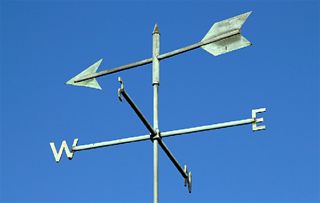 1. Стални ветрови - 
пасати, антипасати,западни
и источни ветрови;
2. Периодични ветрови - 
зимски и летњи монсун;
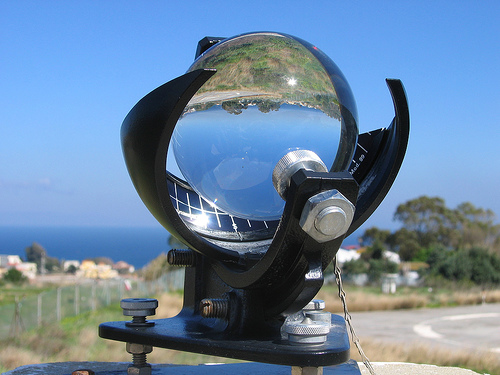 3. Локални ветрови - југо,
кошава, вардарац, бура...
Хелиограф
5. Осунчаност (инсолација)
Показује дужину сијања Сунца у часовима. Мери се хелиографом а изражава у часовима за годину дана (h/god).
6. Облачност је прекривеност
неба облацима. Изражава се у 
процентима (%) или десетинама.
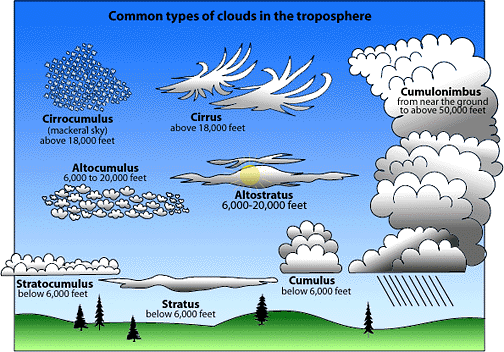 7. Падавине је излучивање 
влаге на Земљину површину.
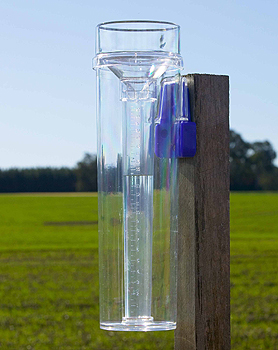 Кишомер
Падавине се мере кишомером а изражавају
 се у милиметрима (mm).
Подела падавина:
Високе 
      - киша, снег, град;
2.   Ниске 
      - иње, слана, поледица, роса;
ХВАЛА
НА
ПАЖЊИ

Мај 2016.
Аутор
Гордана Васић
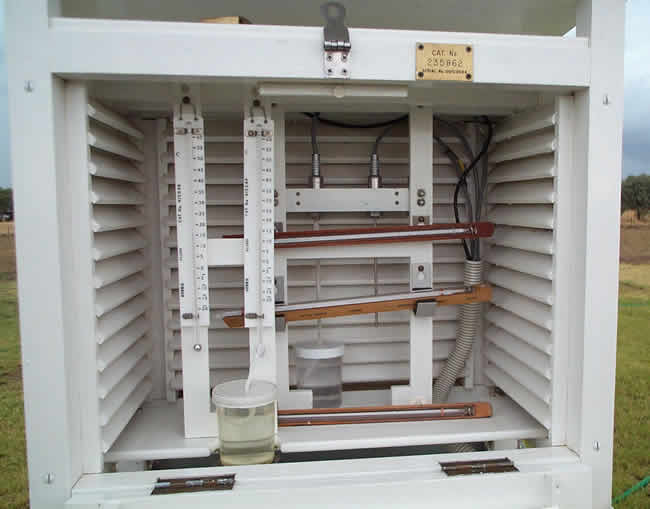